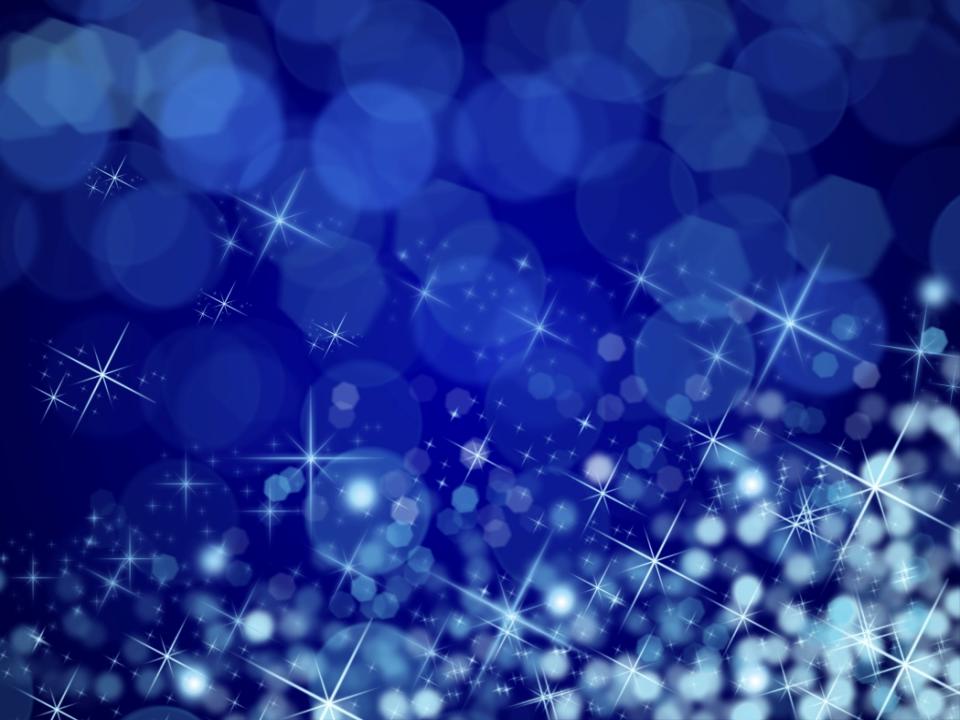 Портфолиопедагог дополнительного образования МБУДО «ДДЮТ» Черепахина М.И
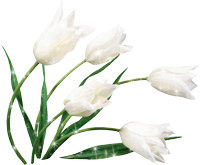 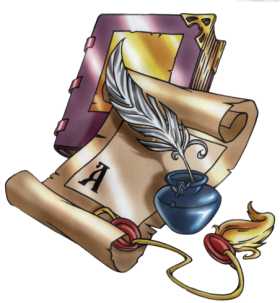 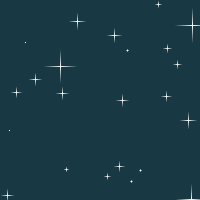 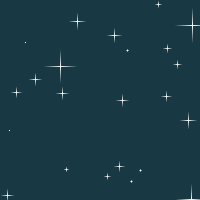 Портфолио – этовизитная карточка, совокупность сведений о человеке.
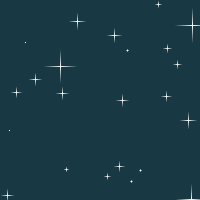 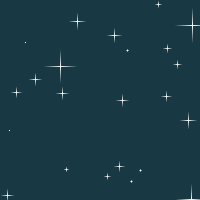 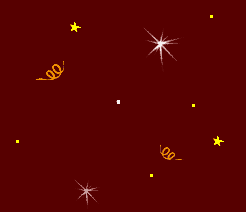 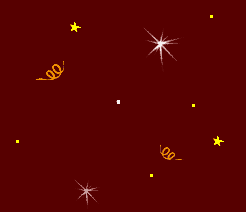 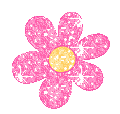 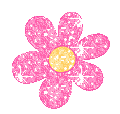 Портфолио - досье, т.е. собрание документов, образцов работ, фотографий, дающих представление о возможностях, услугах воспитателя или специалиста.
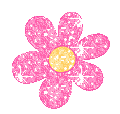 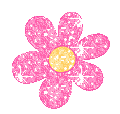 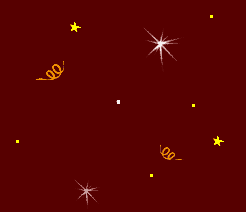 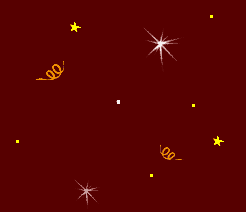 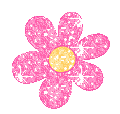 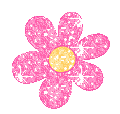 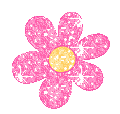 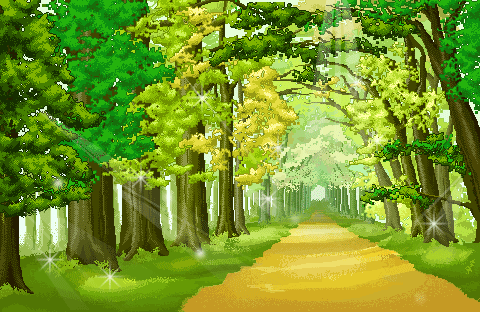 Для чего это нам нужно?- реально представить результаты своего труда;- увидеть свои резервы;- иметь стимул к самосовершенствованию;- осуществлять непрерывную диагностику результатов своего труда(мониторинг);- поддерживать и стимулировать свою мотивацию к саморазвитию.
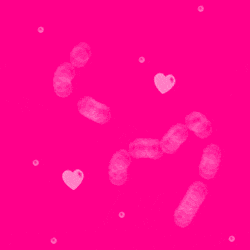 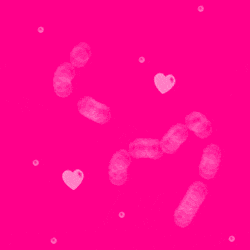 Основной смысл заполнения портфолио – “показать всё, на что ты способен”.
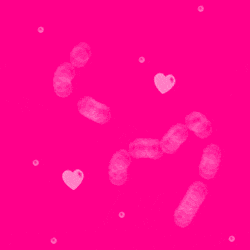 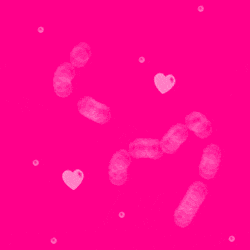 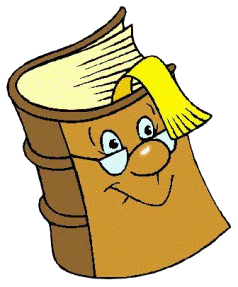 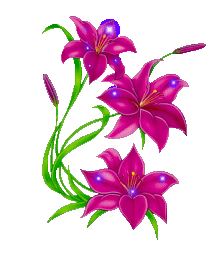 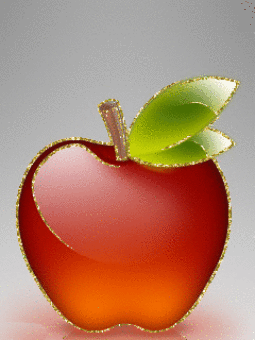 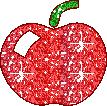 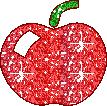 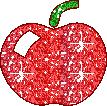 portfolio-edu.ru
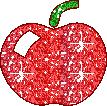 Основная цель портфолио – 
проанализировать и представить 
значимые профессиональные результаты, 
достигнутые педагогом в разнообразных видах 
воспитательной, 
творческой, самообразовательной 
деятельности.
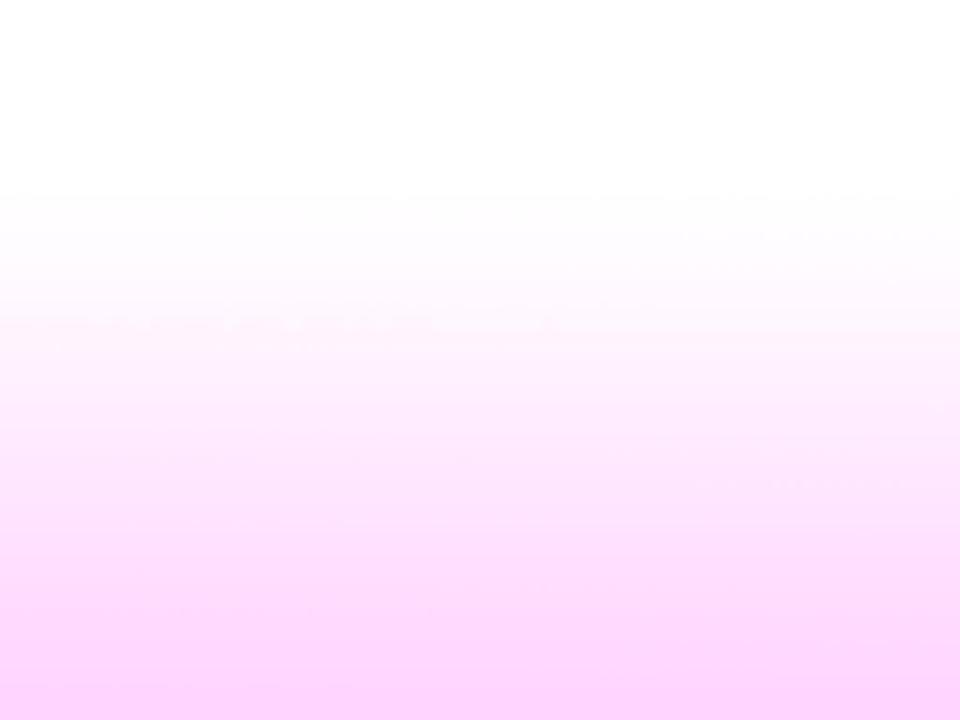 Обязательная часть:
личная карточка (основные сведения о педагоге);
копия диплома (других документов 
  об образовании);
 копия аттестационного листа
 копия документа о повышении 
   квалификации (курсы);
копии наградных документов;
 цветное сканирование, чтобы была цветная
 печать
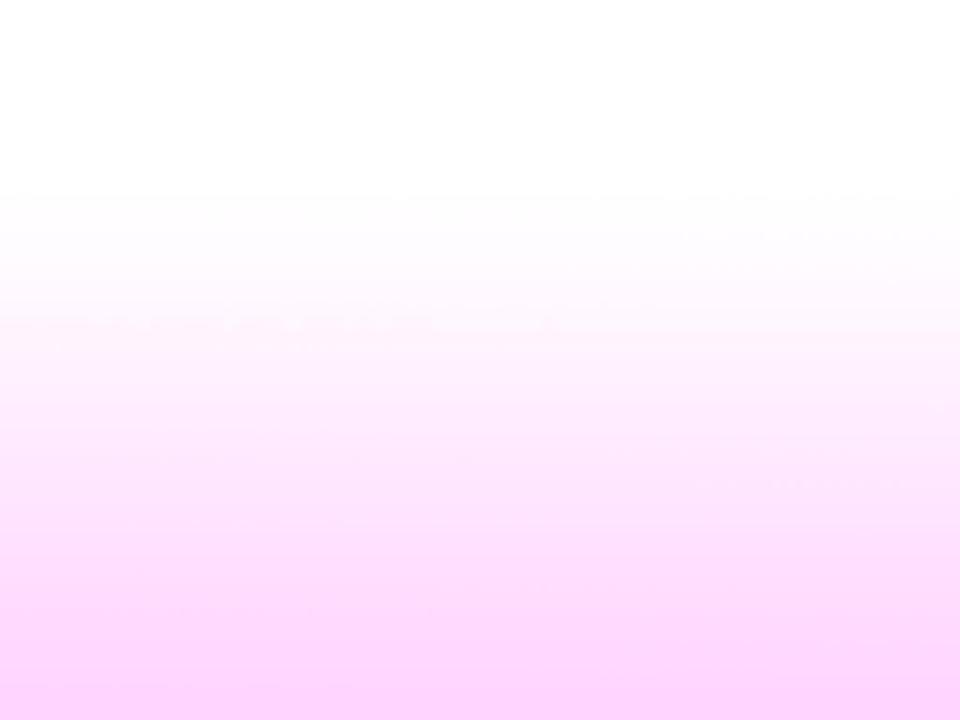 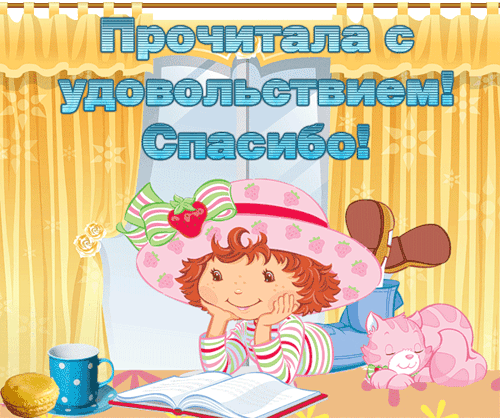 В спокойной обстановке изучайте каждый конспект занятия, отзыв или презентацию, даже если уверены, что всё верно!
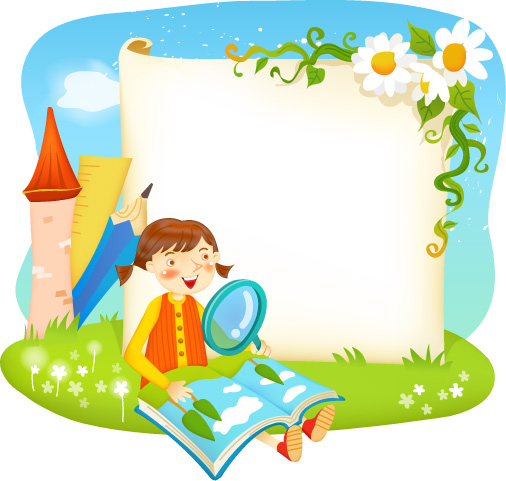 Каждый   конспект – выступление  долженподтверждаться справкой-подтверждением, с печатью учреждения.
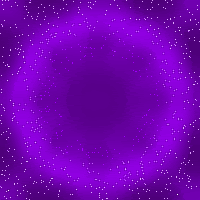 Обязательно каждый материал – конспект, отзыв, выступление, отчёт должны датироваться.
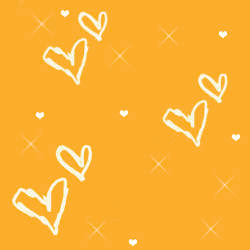 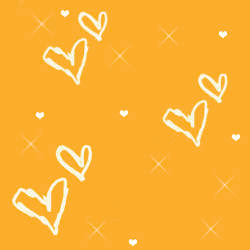 Все отзывы и благодарственные письма родителей и коллег  должны быть подписаны, с датой и печатью (если возможно) Затем сканируйте для внесения в портфолио.
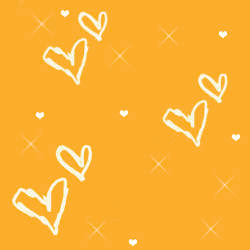 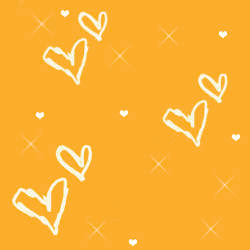 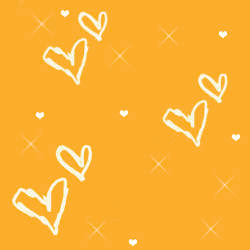 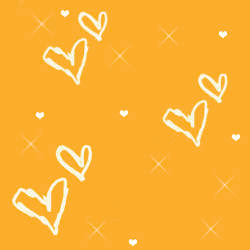 Самоанализ своей деятельности (не пед.технологий) пишется в свободной форме, не более 2 листов, строго соблюдая шрифт, поля и т.п.
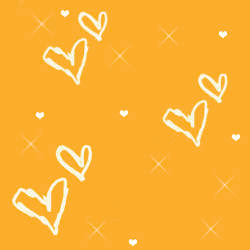 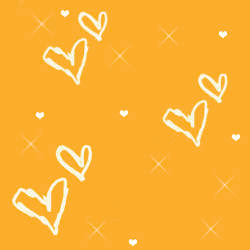 В методической теме в свободной форме описать работу над которой вы работаете в течении последних лет. Ниже можно приложить перспективный план работы, результаты, отзывы коллег и т.д.
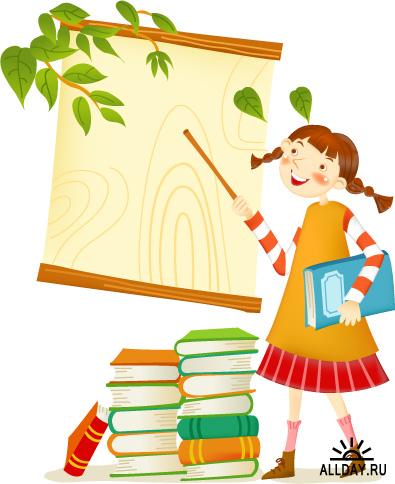 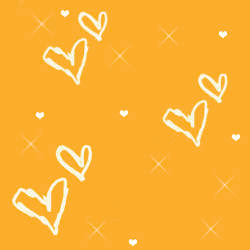 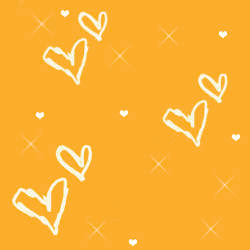 Самоанализ своей деятельности (не пед.технологий) пишется в свободной форме, не более 2 листов, строго соблюдая шрифт, поля и т.п.
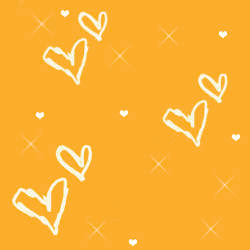 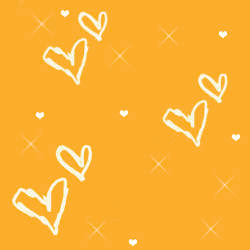 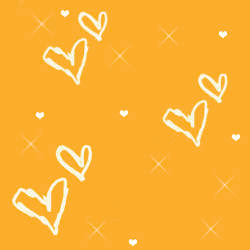 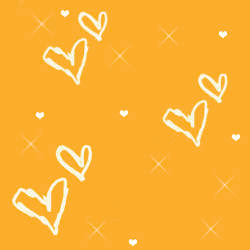 Публикации сканировать: титульный лист, 1 страницу, содержание и страницу, где начало вашего материала.
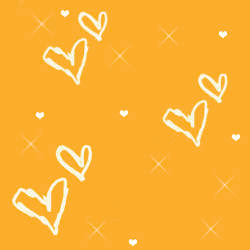 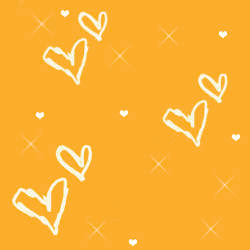 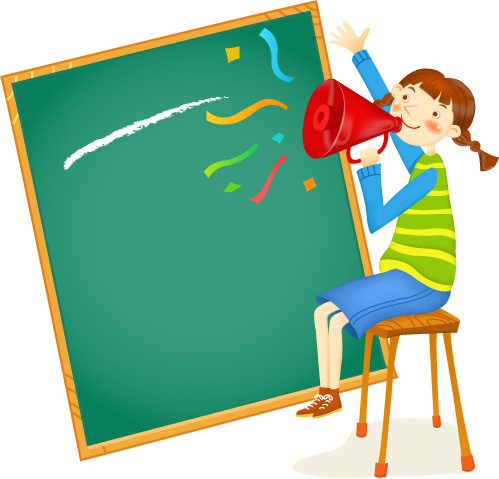 Фотографируйте все экскурсии, открытые мероприятия, желательно просить у присутствующих отзыв.
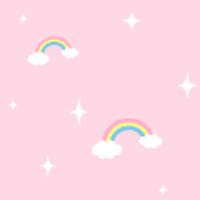 Обязательно прикладывайте все участия детей в конкурсах, их грамоты и сертификаты, просите, чтоб организаторы конкурсов писали – руководителя или воспитателя участника. На некоторых сайтах вручают грамоту и участнику, и воспитателю.
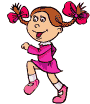 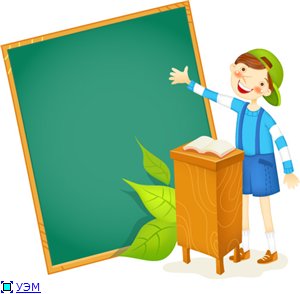 Не нужно скромничать при демонстрации авторских конспектов, разработок – за это ставится больше баллов в оценке.
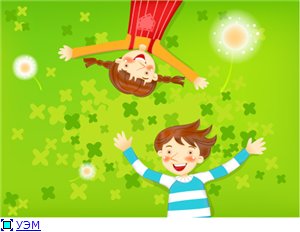 Не нужно прикладывать во взаимодействие с родителями много однообразного материала, достаточно показать всё разнообразие работы, в том числе стенды, ведение сайта, личную переписку с консультацией родителям или домашним заданием.
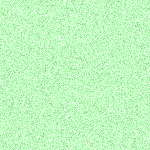 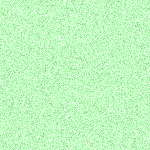 Не прикладывайте ни одного сертификата с  мероприятия, где сами не присутствовали - поднимают лист регистрировавшихся (например конференции) и сразу отказывают в проверке  портфолио.
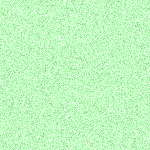 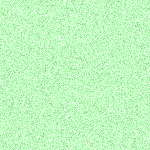 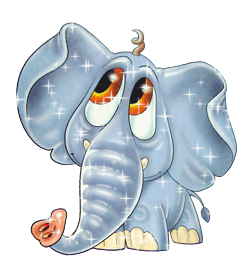 Отнеситесь критично к самооценке. Проверьте, достаточно ли Вы доказали высокую оценку своей работы, ведь эксперт лично Вас не знает и не знаком с Вашей работой.
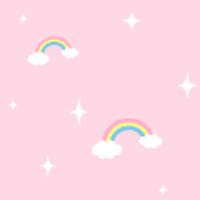 Прежде чем отправлять материал на конкурс, проверяйте, кто организатор конкурса. Эксперт при проверке не засчитывает конкурсы от какого –либо частного ИП, а они платные. Не берите кота в мешке. Участвуйте в конкурсах при педуниверситетах и педколледжах.
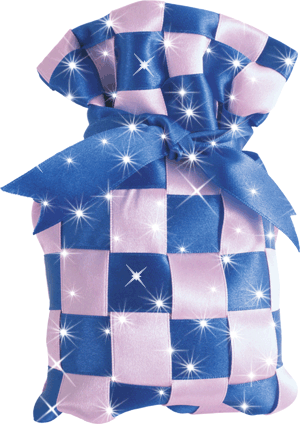 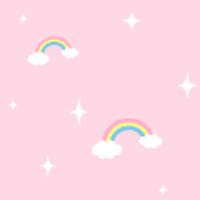 Оптимизируйте материалы. Ваша работа пойдет быстрее, если все ваши документы будут меньше «весить». В сканированных копиях обрежьте края,«сожмите» их - это специальная функция для обработки изображений. Проследите, чтобы презентации были «легкими» и «сжатыми».
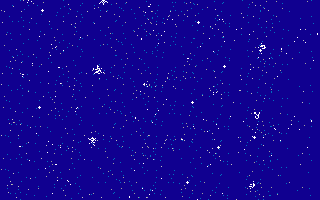 Выбор интернет – браузера. Лучше Mozilla Firefox и Opera. Они оба хорошо работают с сайтом.
Интерфейс сайта примерно понятен. 
Если вы хотя бы один раз отправляли электронное письмо, то у Вас не будет 
никаких проблем. Смело пробуйте и 
экспериментируйте! Главное, начать заполнять портфолио. Если вы внесли 
не ту запись или прикрепили не 
тот файл, то предусмотрена кнопка 
удалить.
Уважаемые коллеги! Заполнение портфолио – очень кропотливый труд; дело не двух дней -  может занять от нескольких недель до нескольких месяцев.
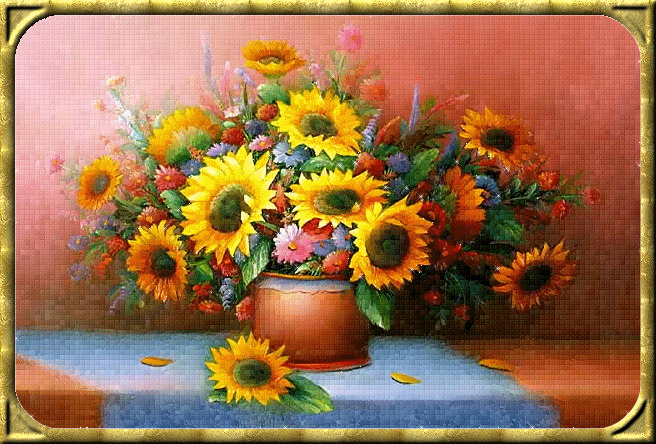 Благодарю за внимание!